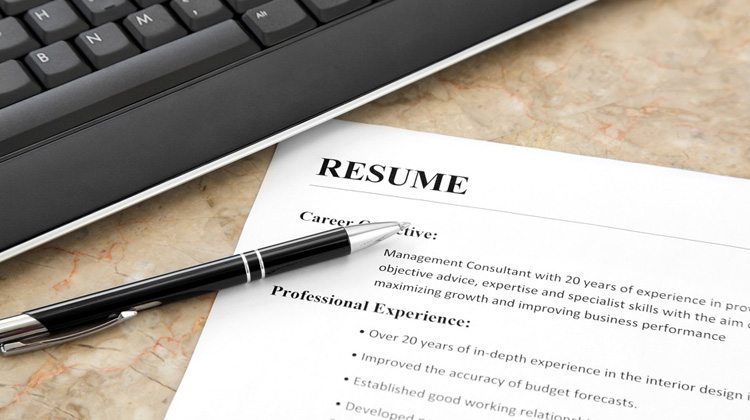 Sharing Your Story: A Resume & CV Workshop
Ellie Bridges & Shannon Miller
Experience-Based Learning and Career Education
How will I use a Resume/CV in applying to grad school?
Uses
Participating in informational interviews with current graduate students
Requesting letters of recommendation
Completing the graduate school application
Applying for graduate assistantships, fellowships, etc.
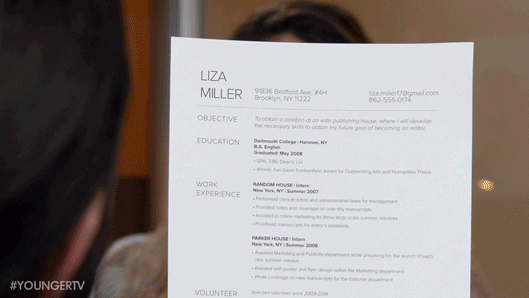 How is a CV different from a resume?
Resume
In the US, resumes are used for non-academic jobs.
Typically 1-2 page summary of education, experience, and skills.
Curriculum Vitae (CV or vita)
In the US, CV’s are used for academic positions and non-academic positions in science, higher education, research, and health care. 
Typically at least 2 pages long 
Provide a longer synopsis of one’s educational and academic background, teaching and research experience, publications, awards, presentations, honors, and additional details.
Important Note
There is not one “right” way to do a resume or CV.
There are some things that can make your document look more professional.

It is okay if your resume or CV looks different than someone else's.
There are a number of potential explanations for variations including:
Background/Experiences
Industry/Field

Check with our office, or your faculty, for resume/CV-specifics based on your industry/field.  
Some programs, such as teaching, nursing, dietetics, etc. include licensures and certifications.
What information should I include?
Possible Sections/Topics:
Name and Contact Information
Education
Teaching and Research Interests* 
Teaching Experience *
Research Experience *
Work Experience 
Volunteer Experience
Extracurricular Activities 
Honors and Awards
Publications and Presentations* 
Professional Associations*
Skills
References*
General Formatting Set-Up
Font: Arial, Calibri, Tahoma, Times New Roman (same font throughout)
Font size: 10-11 size font
Margins:  .5-1 inch all sides
Page Numbers: Include if document goes beyond one page.
Consistency: Bullet points, dates (ex. 2/18, Feb. 2018, February 2018)
Reverse chronological order
Do not use templates, tables, text boxes, graphics

My Recommendations: 
Times New Roman, size 10.5 (body), size 14 (name)
Bold and all caps for HEADINGS
Bold for Name of degree/Position title 
Italics for Name of organization, city, and state
Name and Contact Information
Center name at top of page in bold, all caps, and approximately 2 font sizes larger than the rest of the text.
E-mail address may be from UC or elsewhere.
May include both current and permanent address, if desired.
LUCY BEARCAT1234 Clifton Ave., Apt. 56, Cincinnati, OH 45221
(513) 556-7890 |  lucy.bearcat@uc.edu
Education
Bachelor of Arts (Note: Arts is plural) 
Bachelor of Science (Note: Science is singular)
Confirm official name of degree program: https://webapps2.uc.edu/ecurriculum/DegreePrograms/Home/ 

EDUCATIONBachelor of Arts, Sociology			Expected May 2019
	University of Cincinnati, Cincinnati, OH 
GPA: (if above a 3.0)
Thesis: “Thesis Title” (optional)
Study Abroad: (optional)
Awards & Honors: (optional)
Experience
Choose what experience sections best characterize the opportunities you have pursued.
Teaching experience, research experience, work experience, etc.

Create content to describe teaching, research, and work experiences.
Start with a verb
Be descriptive. Don’t assume reader already knows what you do.
Past tense (-ed) for previous positions and present tense for current opportunities.
[Speaker Notes: Gapping, or less descriptive phrases, is more common additional years of experience.]
Teaching Experience
Aim for 2-4 bullet points that outline experience and accomplishments.

TEACHING EXPERIENCE
	Teaching Assistant			           August 2017-December 2017
	Department of Psychology, University of Cincinnati, Cincinnati, OH 
Instructed 3 course sessions. 
Graded term papers and presentations for 25 undergraduate students. 
Peer Leader			                                August 2016 - April 2017 First Year Experience and Learning Communities, University of Cincinnati
Taught class of 18 undergraduate psychology students twice a week.
Developed and submitted lesson plans for review each week.
Provided individual and small group mentoring.
Recognized as Peer Leader of the month in October.
Research Experience
Include the lab and director/principle investigator
Mention if you helped gain grant funds and if so, how much funding.

RESEARCH EXPERIENCE
Undergraduate Research Assistant	          August 2015-Present 
Center for ADHD, Cincinnati Children’s Hospital, Cincinnati, OHDr. Jeffery Epstein
Collaborate with researchers and peers on 5 research studies.
Conduct screening interviews to determine participant eligibility
Randomize research participants as an unblinded coordinator for the ADHD iPad App Study.  Monitored participants’ compliance.
Administer and score IQ, cognitive, and academic achievement tests of research participants in four studies.
Transferrable Skills
Critical thinking/problem solving
Oral/written communication
Teamwork/collaboration
Digital technology
Leadership
Professionalism/work ethic
Career management
Global/intercultural fluency
Resource: https://www.naceweb.org/career-readiness/competencies/career-readiness-defined/
Work Experience
Activity
WORK EXPERIENCE
     Server	            	 		               May 2016-August 2017	ABC Restaurant, Cincinnati, OH
Developed leadership skills by training and mentoring 12 new employees on company polices and procedures.
Enhanced teamwork skills by collaborating with servers, hostess,  and managers in a fast-paced environment.
Volunteer Experience
List long-term and relevant experiences. Ask yourself what is most relevant.
Consider including bullet points to outline special accomplishments.


VOLUNTEER EXPERIENCE	
     Mentor	            	 		                     August 2016-Present 
     Bearcat Buddies, University of Cincinnati, Cincinnati, OH

Volunteer					    August 2015-May 2016
Ronald McDonald House, Cincinnati, OH
Extracurricular Activities
List long-term and relevant experiences.
Include bullet points to outline special accomplishments.

EXTRACURRICULAR ACTIVITIES
     Secretary					 		         2017
Member						             2015-2017Name of Organization, University of Cincinnati, Cincinnati, OH
 Secured $1,000 grant from the University to host a world-renowned guest speaker
 
     Member							2014-2016     Name of Organization, University of Cincinnati, Cincinnati, OH
Honors and Awards
Include academic and/or professional honors and awards, including scholarships, from undergrad.
Do not list information from high school.
Consider the length of this section.  Ask yourself what is most relevant.

HONORS & AWARDS
Cincinnatus Scholarship			 		 2014-2018University of Cincinnati, Cincinnati, OH

Alpha Chi National Honor Society				          2016
University of Cincinnati, Cincinnati, OH
Publications and Presentations
List as a citation (Tool: http://my.noodletools.com/noodlebib/express.php) 
Always bold your name in authorship 
Consider including submitted and/or pending publications and/or presentations 
Presentations may be small or large, but should be relevant enough to talk about 
PUBLICATIONS & PRESENTATIONS
Kessler, A. G., Roshong, K., O’Bryan, E. M., Kraemer, K. M., & McLeish, A. C. (2016, April). Examining the role of mindfulness skills in terms of drinking motives among socially anxious individuals. Poster accepted for presentation at the 50th annual meeting of the Association for Behavioral and Cognitive Therapies, New York, NY.
Skills
Outline the “hard skills” you possess.

SKILLS
Laboratory: Animal care, cell and fiber stains
Computer: SPSS, Microsoft (Word, Excel, PowerPoint, Outlook)
Language: French (Native Language), German (Fluent-speaking, reading, writing), Spanish (Intermediate-speaking and reading; Basic-writing)
References
Aim for 3-5 professional references 
Ask permission before listing someone as a reference

REFERENCES
Name
Title
Organization
Email Address
Phone Number
How can I improve my resume/CV?
Resume/CV Reviews
Spring 2019 Hours
M-F 10 am-5 pm
(excluding Spring Break and Finals Week)
Location:
Steger Student Life Center, 7th Floor

View our Outlines:
https://www.uc.edu/campus-life/careereducation/career-center/job-search/tools/cv.html
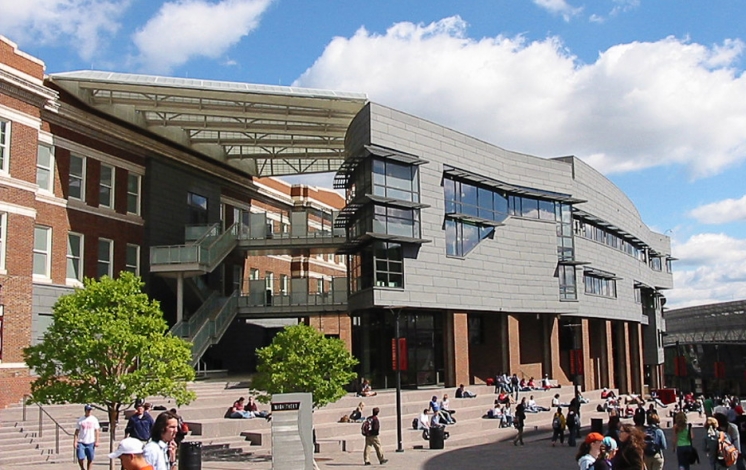 Questions?
Ellie Bridges, Career CoachDivision of Experienced-Based Learning and Career Education
ellie.rungbridges@uc.edu
(513) 556-0318

Shannon Miller, Career CoachDivision of Experienced-Based Learning and Career Education
shannon.miller2@uc.edu
(513) 556-0898
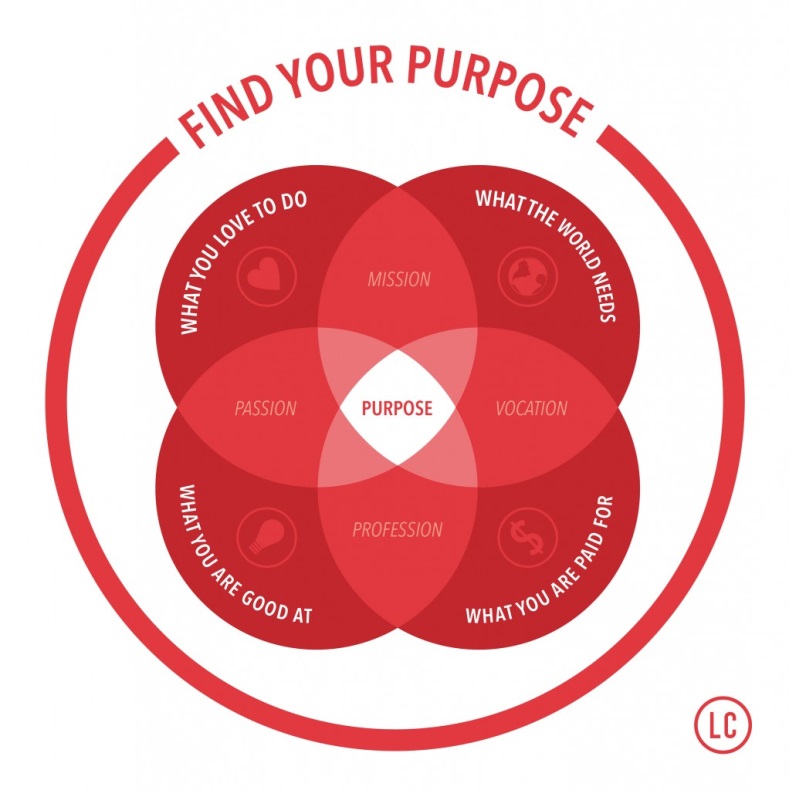